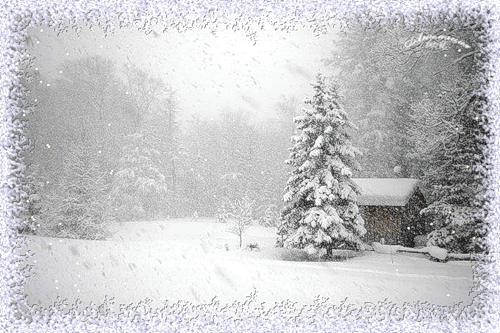 СНЕЖИНКА- БАЛЕРИНКА
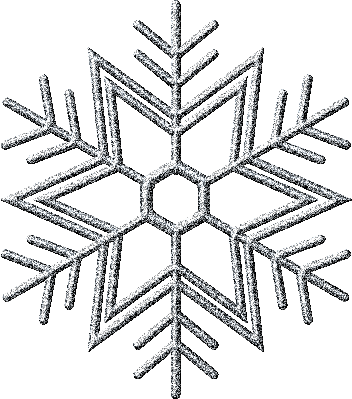 Воспитатель  Подножкина  Наталья  Эдуардовна
Подготовительная группа
МДОУ №6  г.Конаково
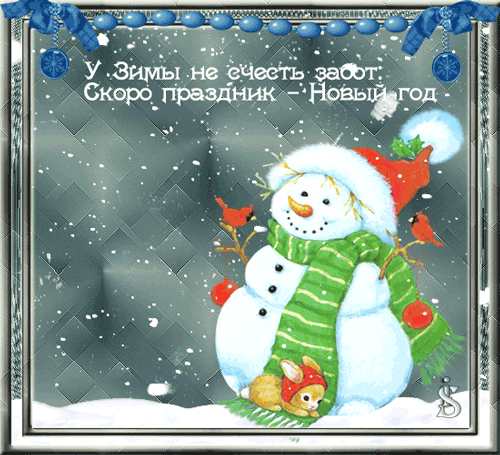 Вырежьте  снежинки  крупного размера . Центр  у снежинки должен быть вырезан (диаметром 4 см.
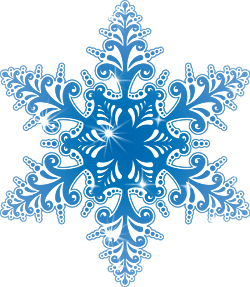 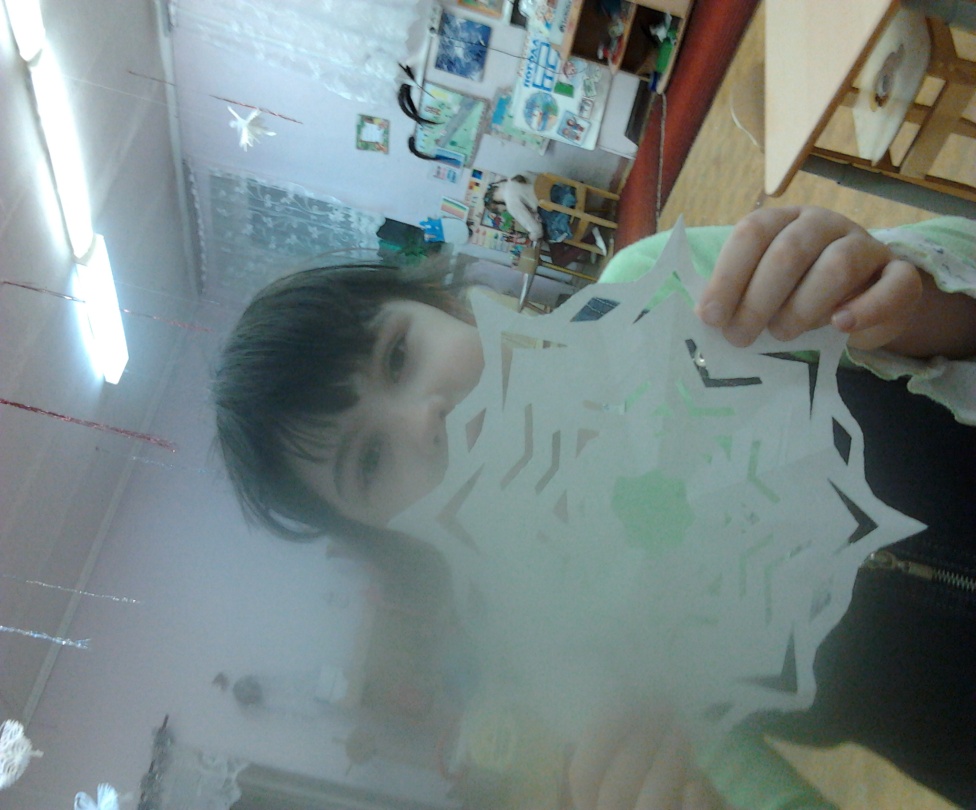 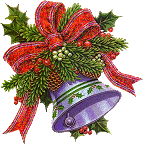 По  трафарету  переведённому на бумагу (нарисованному или  скопированному)  вырежьте  балерину.
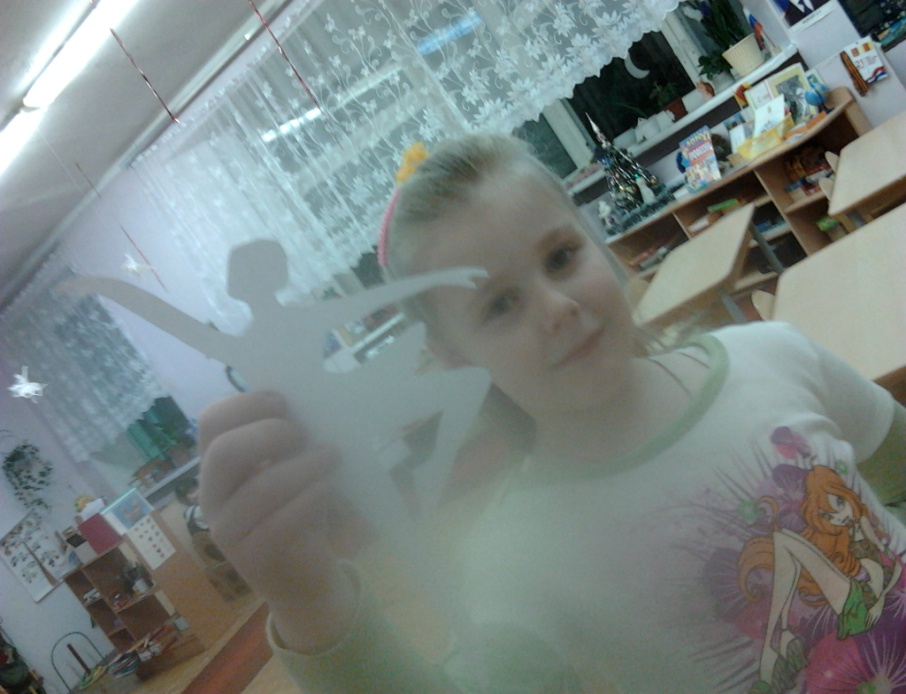 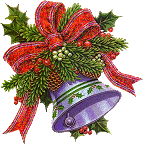 Вставьте  балеринку в снежинку.
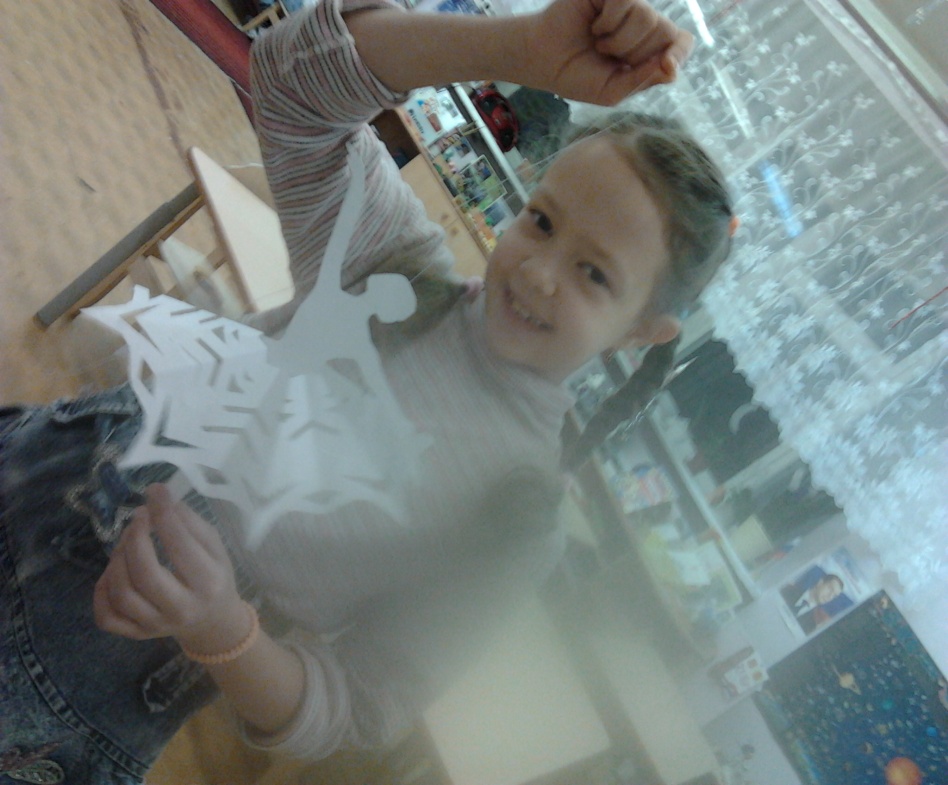 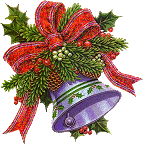 Прикрепите  нить  к балеринке- снежинке………
украсьте  комнату.

Примечание: Балеринки - снежинки  (кружатся, танцуют) под воздействием воздуха)
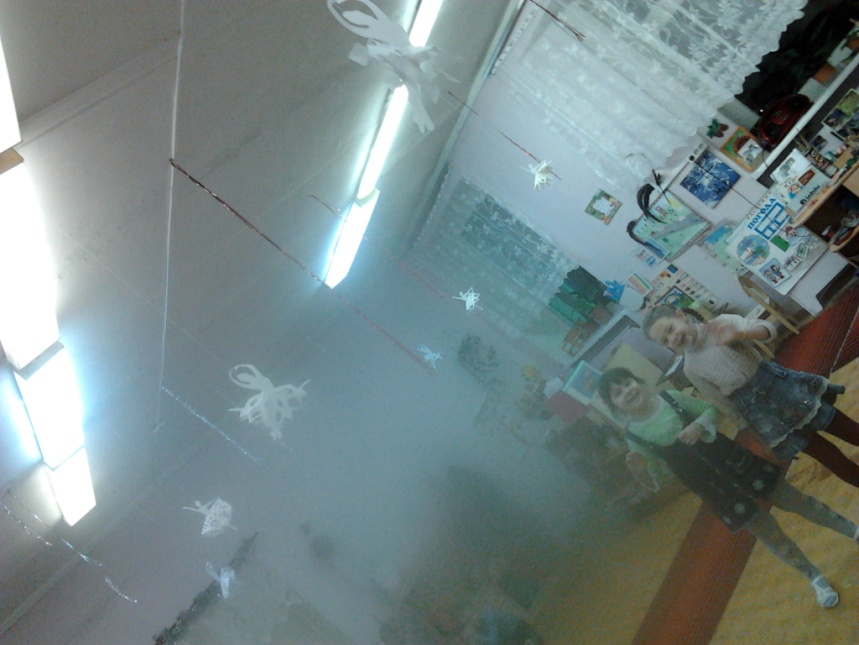 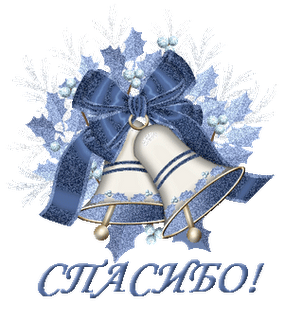